UNIT 4 WILDLIFE
4.1 WHAT A DAY!
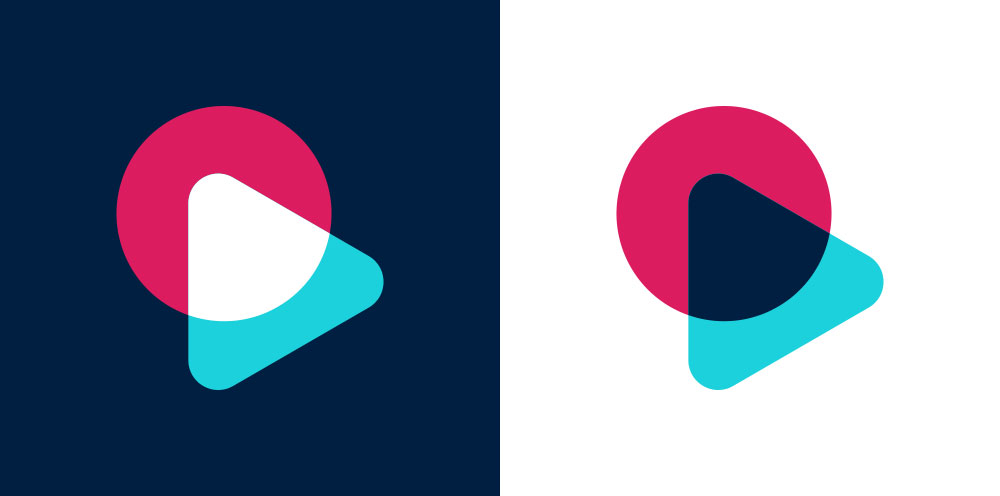 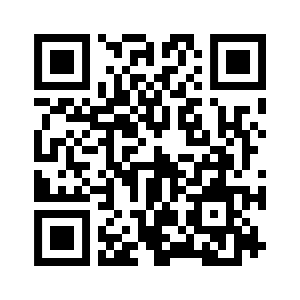 [Speaker Notes: https://hr.izzi.digital/#/repository/204]
WHAT A DAY!
UNIT 4 WILDLIFE
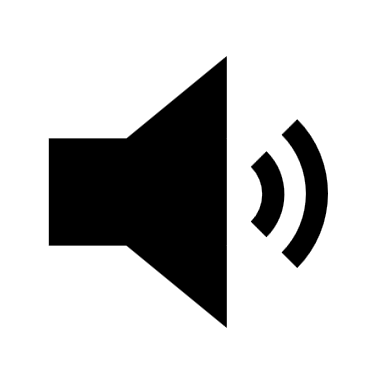 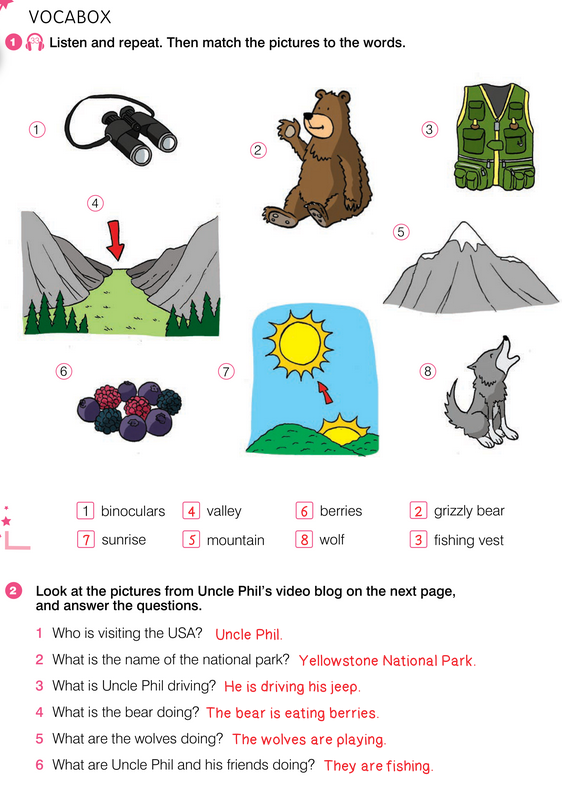 binoculars = dvogled, dalekozor
grizzly bear = grizli
fishing vest = prsluk za ribolov
valley = dolina
mountain = planina
berries = bobice
sunrise = izlazak sunca
wolf = vuk
[Speaker Notes: https://hr.izzi.digital/#/repository/204]
WHAT A DAY!
UNIT 4 WILDLIFE
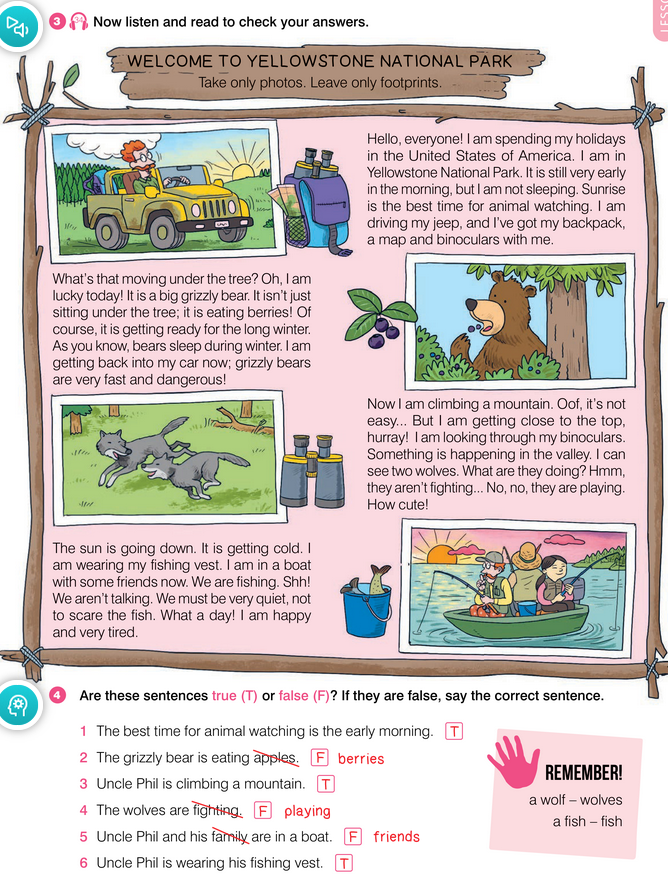 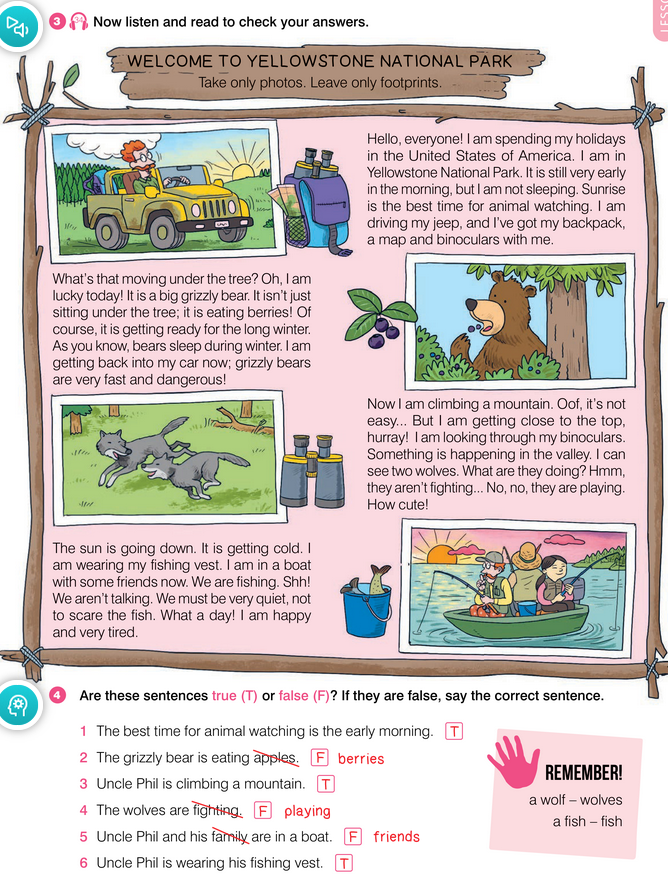 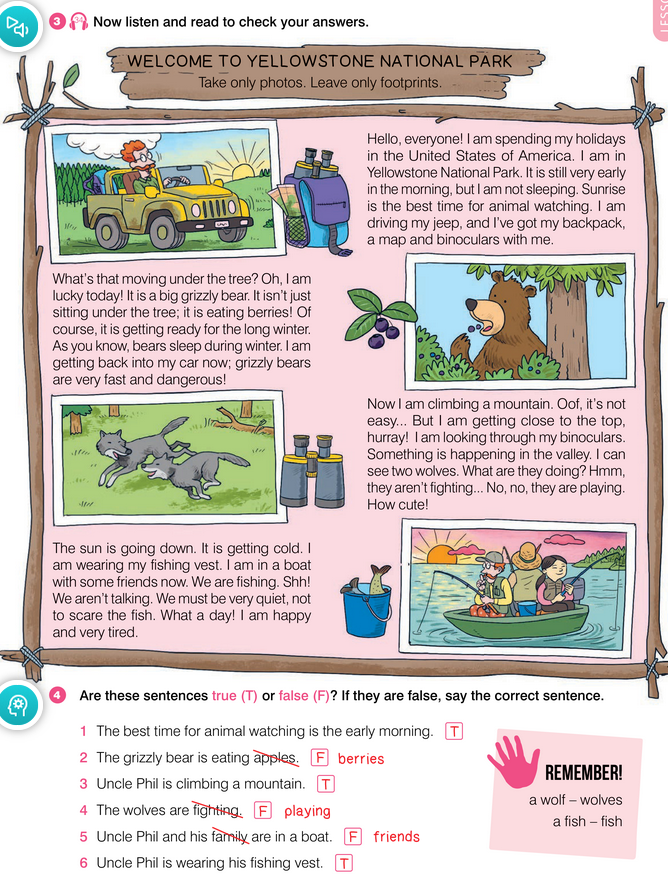 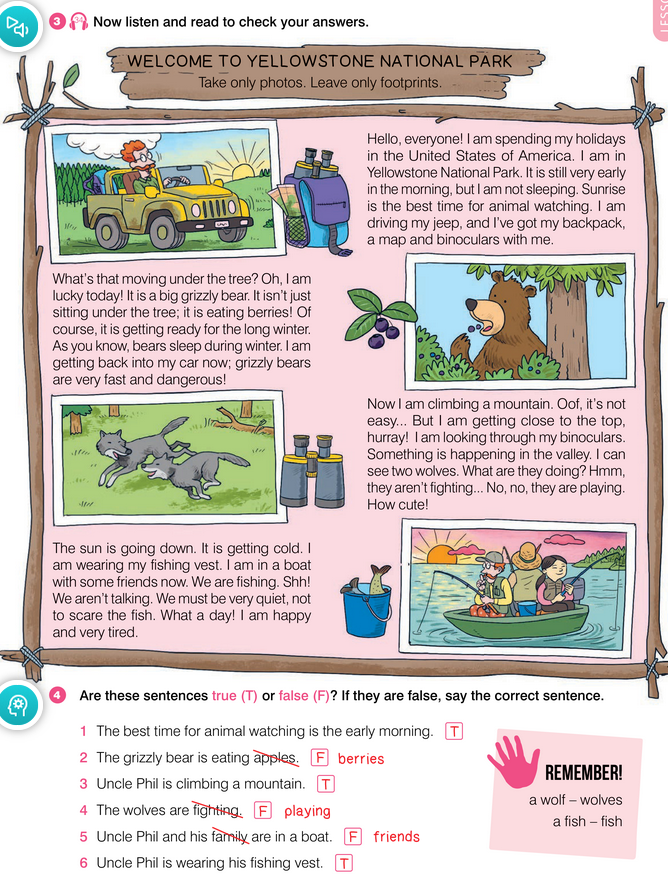 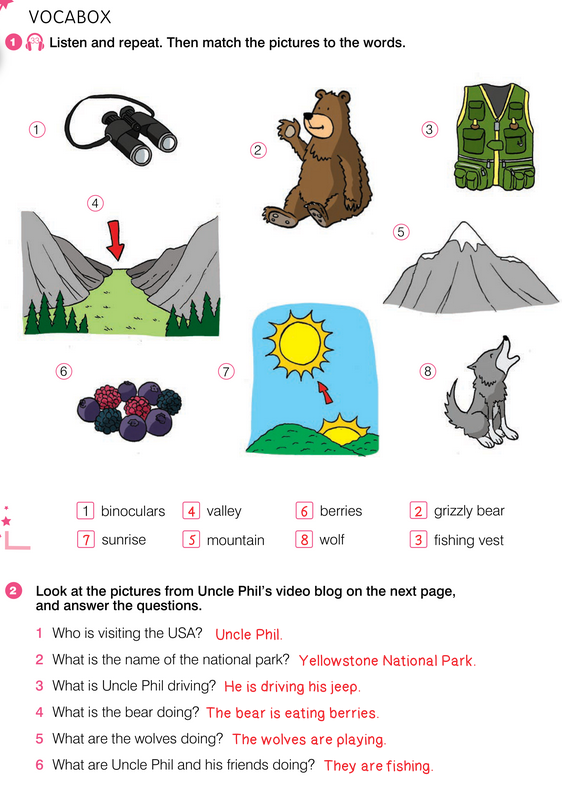 [Speaker Notes: https://hr.izzi.digital/#/repository/204]
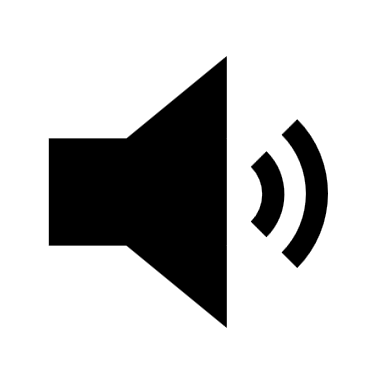 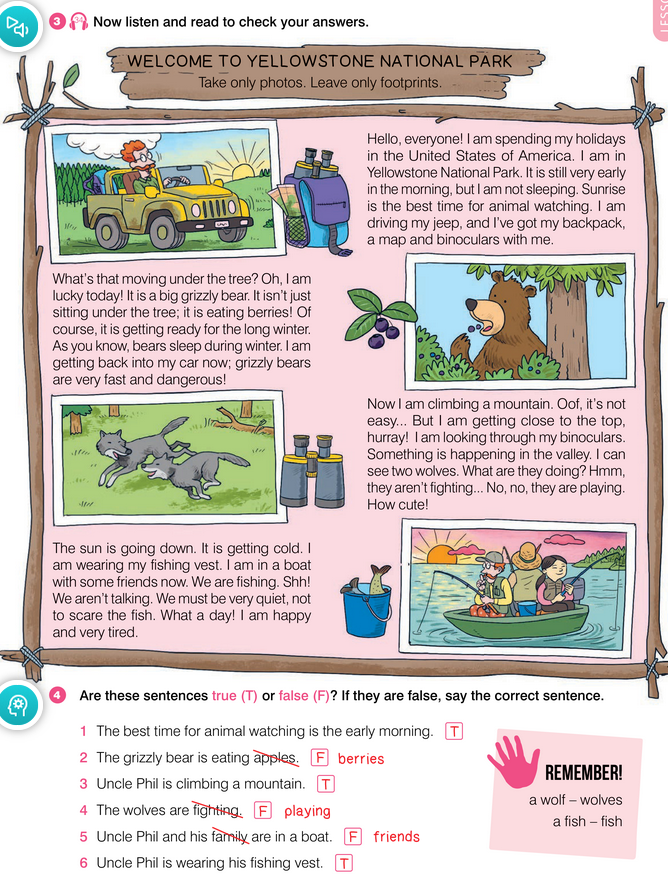 UNIT 4 WILDLIFE
WHAT A DAY!
footprints = otisci stopala
jeep = terensko vozilo
backpack = ruksak, ranac 
map = karta
during = tijekom, za vrijeme
top = vrh
cute = slatko, zgodno
scare = uplašiti
[Speaker Notes: https://hr.izzi.digital/#/repository/204]
WHAT A DAY!
UNIT 4 WILDLIFE
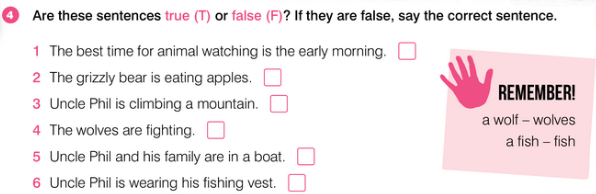 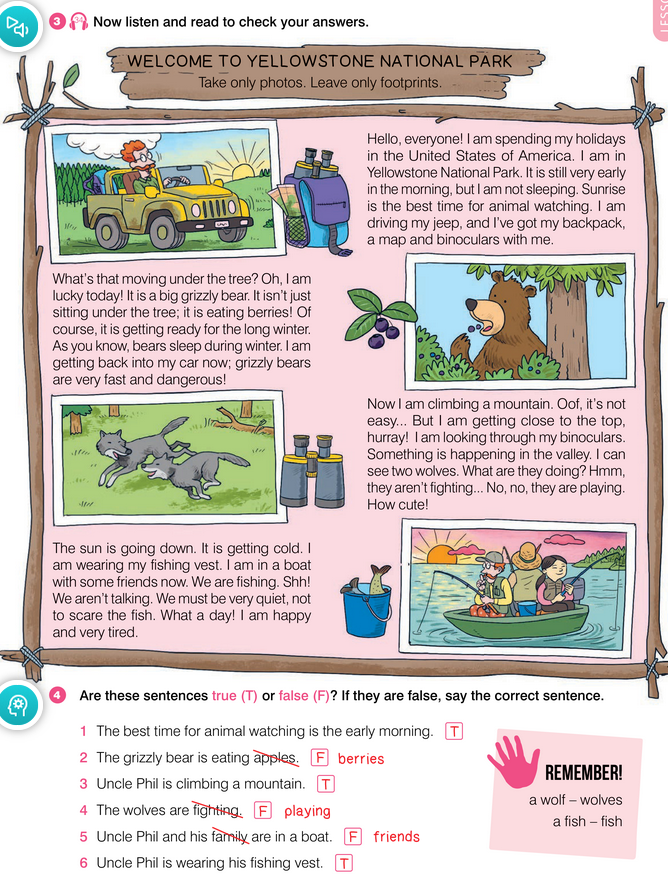 [Speaker Notes: https://hr.izzi.digital/#/repository/204]
UNIT 4 WILDLIFE
WHAT A DAY!
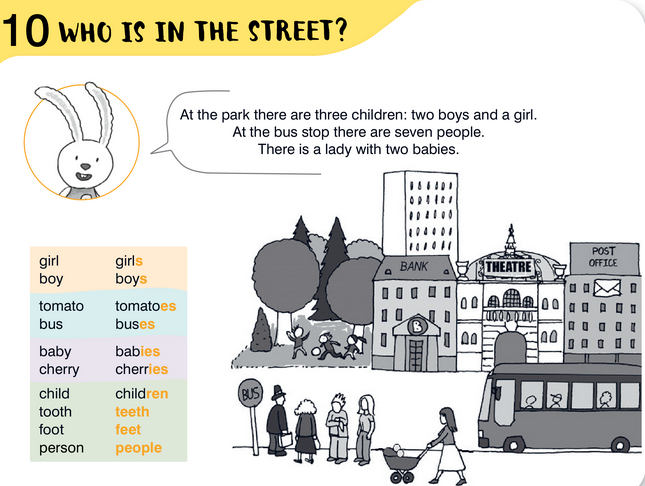 [Speaker Notes: https://hr.izzi.digital/#/repository/204]
WHAT A DAY!
UNIT 4 WILDLIFE
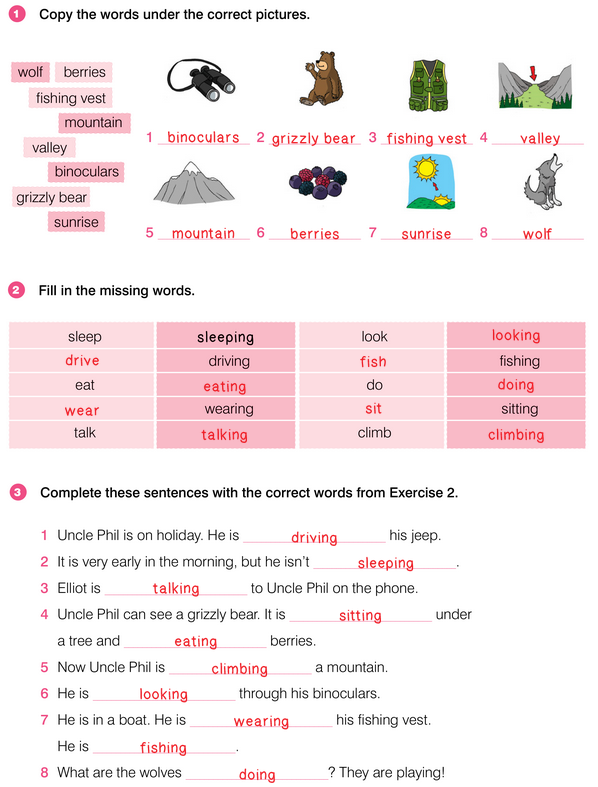 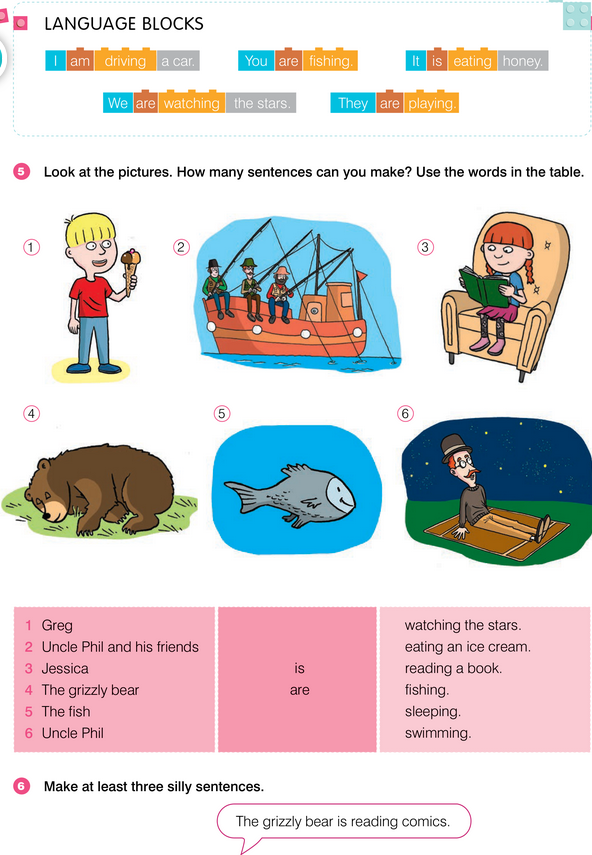 [Speaker Notes: https://hr.izzi.digital/#/repository/204]
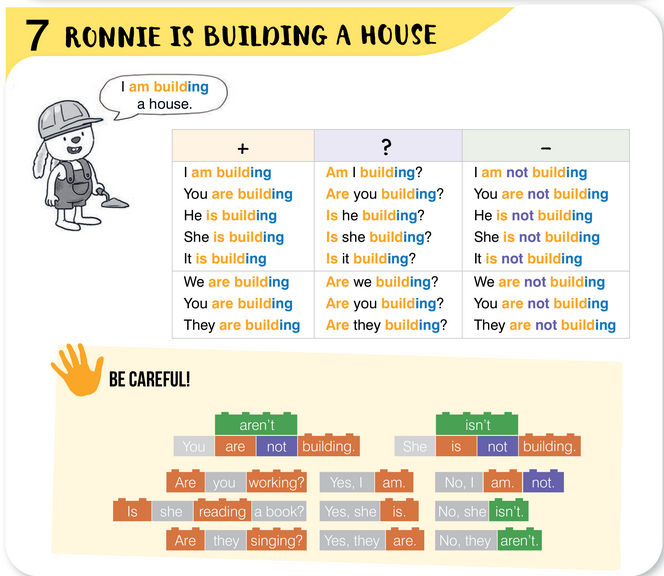 UNIT 4 WILDLIFE
WHAT A DAY!
[Speaker Notes: https://hr.izzi.digital/#/repository/204]
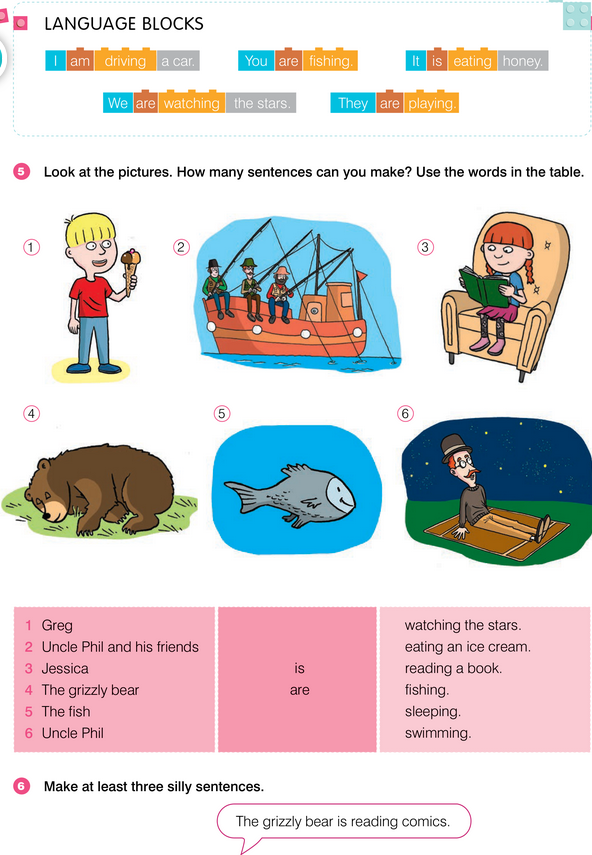 UNIT 4 WILDLIFE
WHAT A DAY!
[Speaker Notes: https://hr.izzi.digital/#/repository/204]
WHAT A DAY!
UNIT 4 WILDLIFE
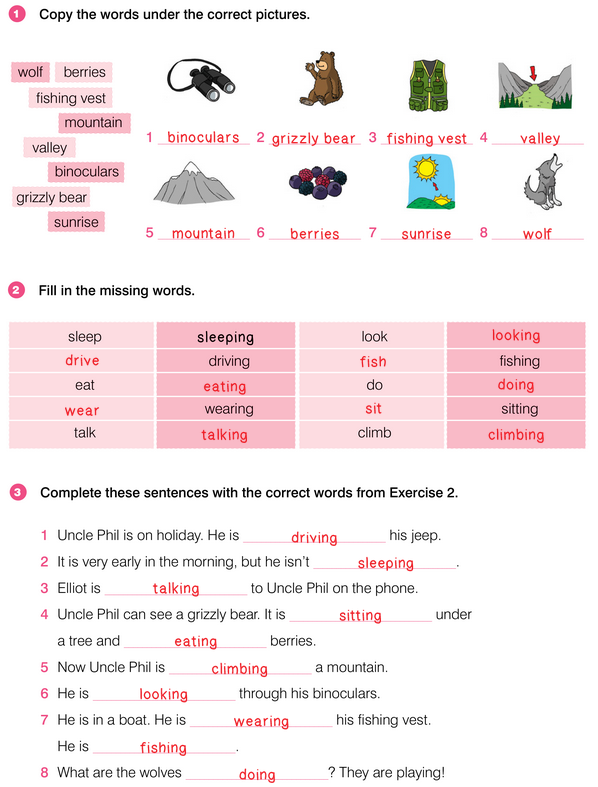 [Speaker Notes: https://hr.izzi.digital/#/repository/204]
WHAT A DAY!
riddle = zagonetka
frozen = zaleđeno
UNIT 4 WILDLIFE
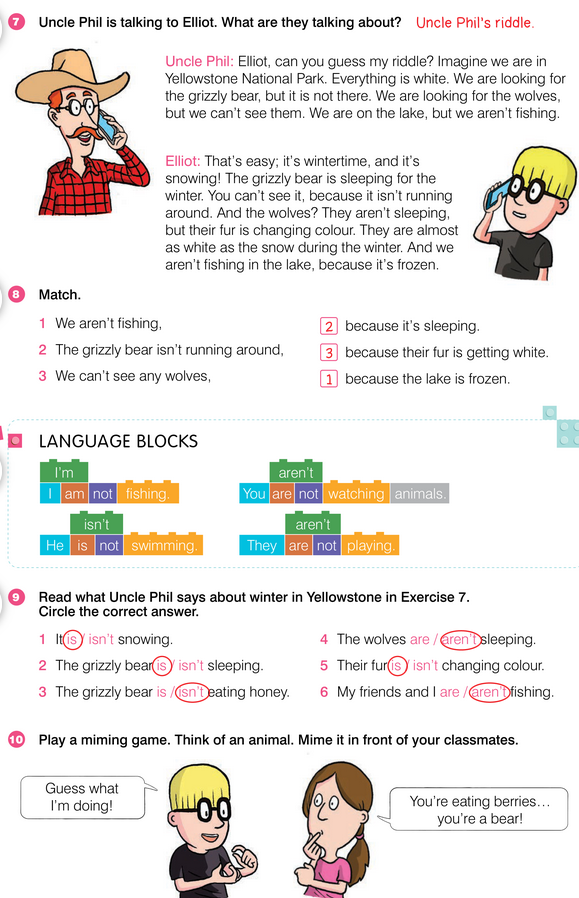 [Speaker Notes: https://hr.izzi.digital/#/repository/204]
WHAT A DAY!
UNIT 4 WILDLIFE
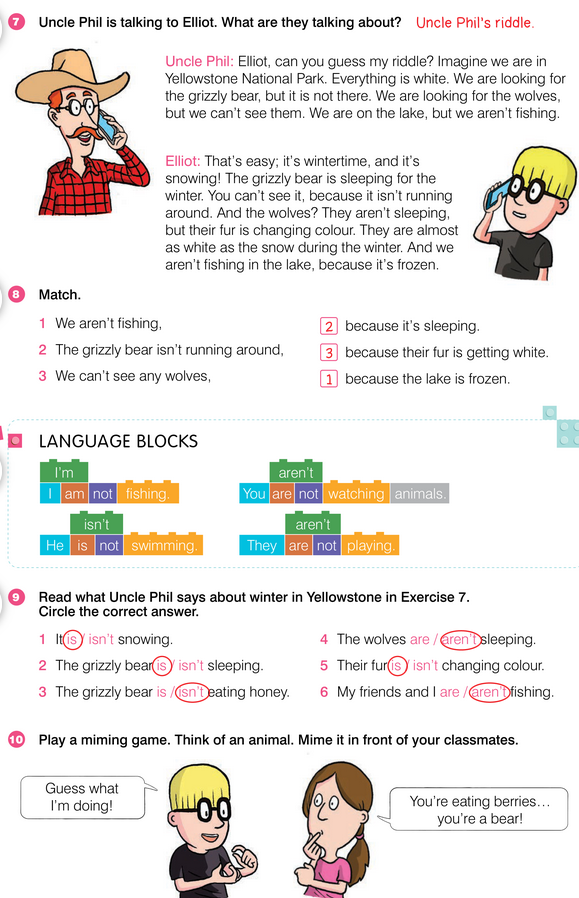 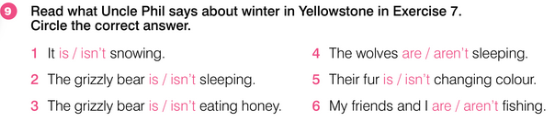 [Speaker Notes: https://hr.izzi.digital/#/repository/204]
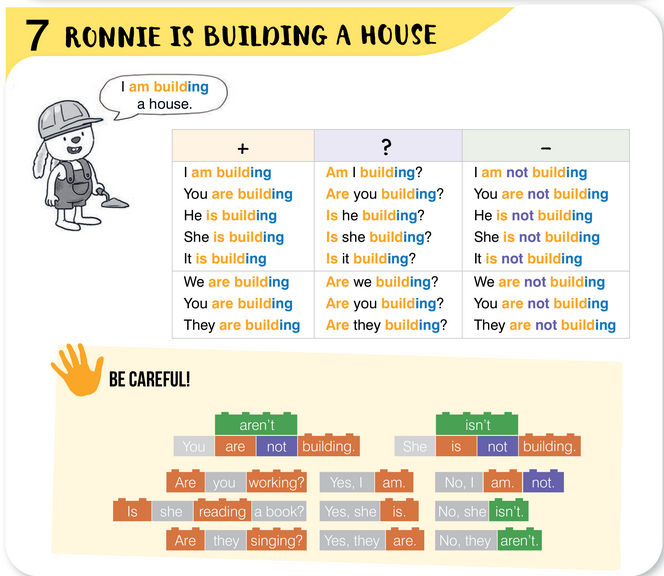 UNIT 4 WILDLIFE
WHAT A DAY!
[Speaker Notes: https://hr.izzi.digital/#/repository/204]
WHAT A DAY!
UNIT 4 WILDLIFE
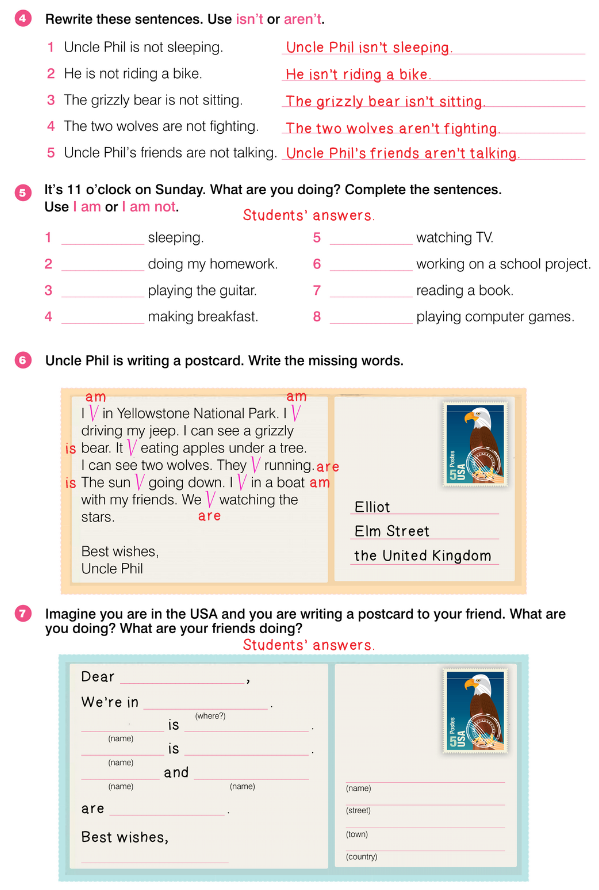 [Speaker Notes: https://hr.izzi.digital/#/repository/204]
WHAT A DAY!
UNIT 4 WILDLIFE
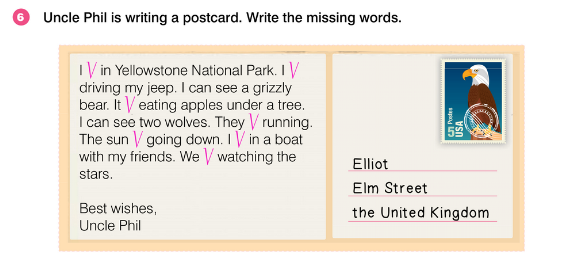 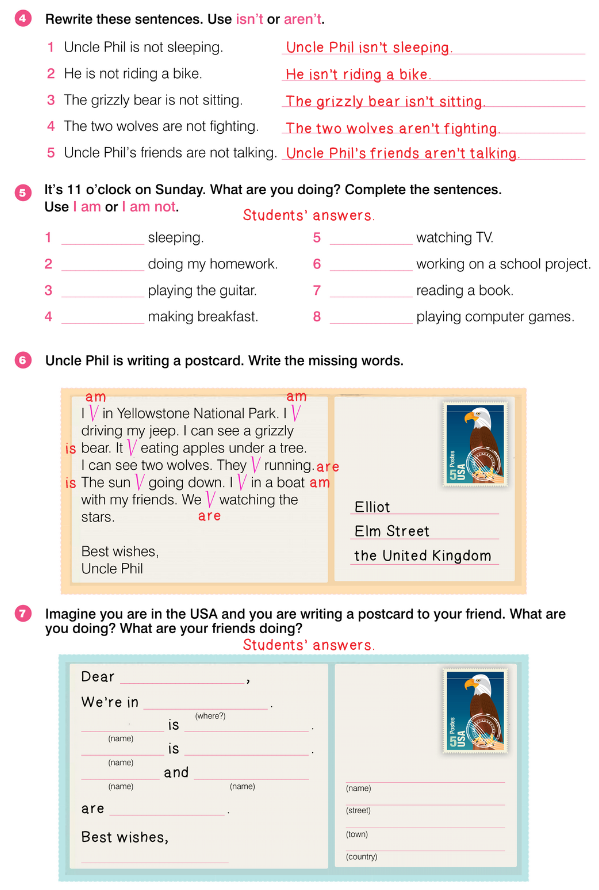 [Speaker Notes: https://hr.izzi.digital/#/repository/204]
WHAT A DAY!
UNIT 4 WILDLIFE
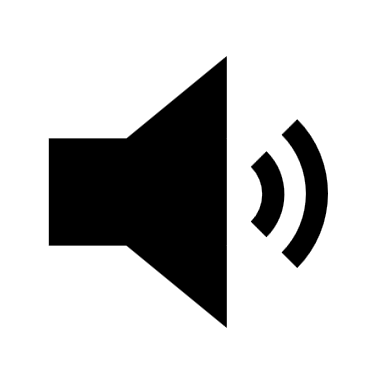 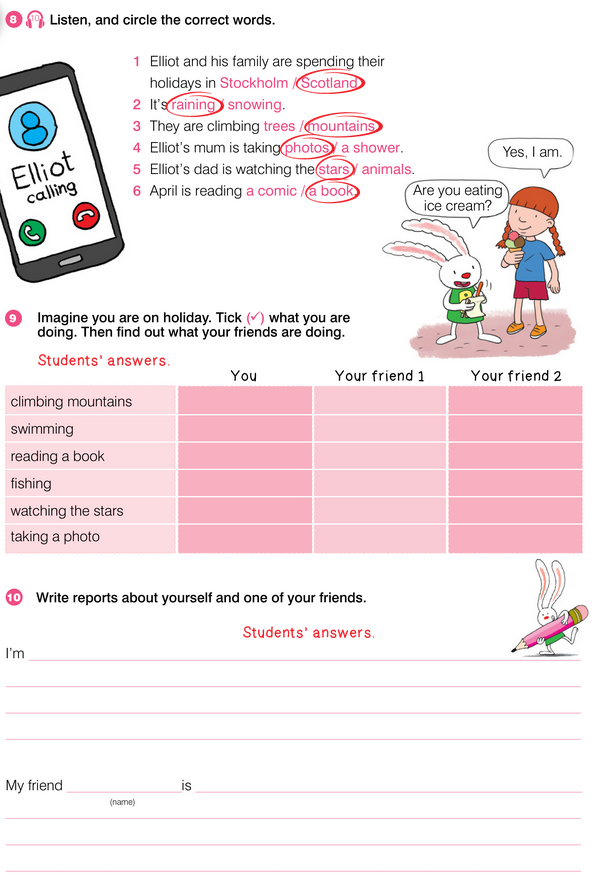 [Speaker Notes: https://hr.izzi.digital/#/repository/204]
WHAT A DAY!
UNIT 4 WILDLIFE
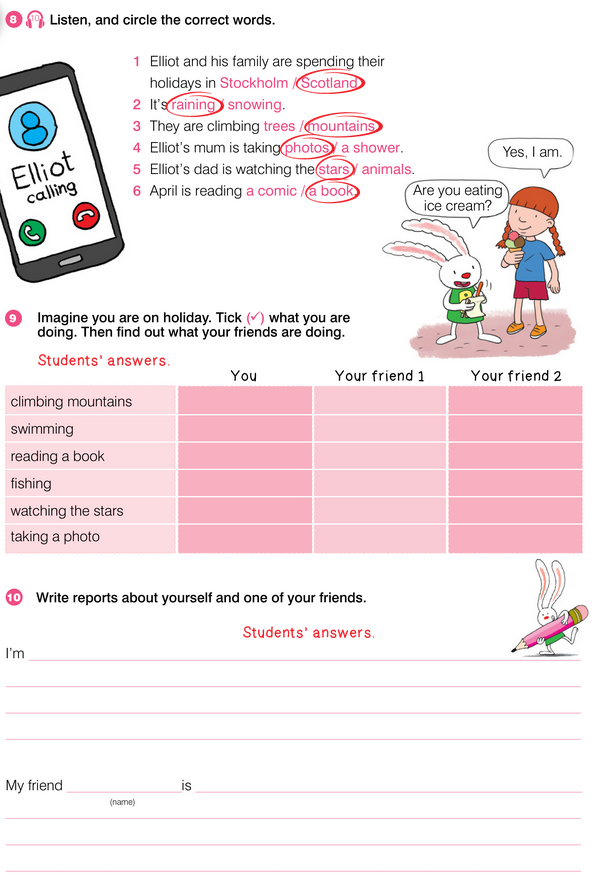 [Speaker Notes: https://hr.izzi.digital/#/repository/204]
WHAT A DAY!
UNIT 4 WILDLIFE
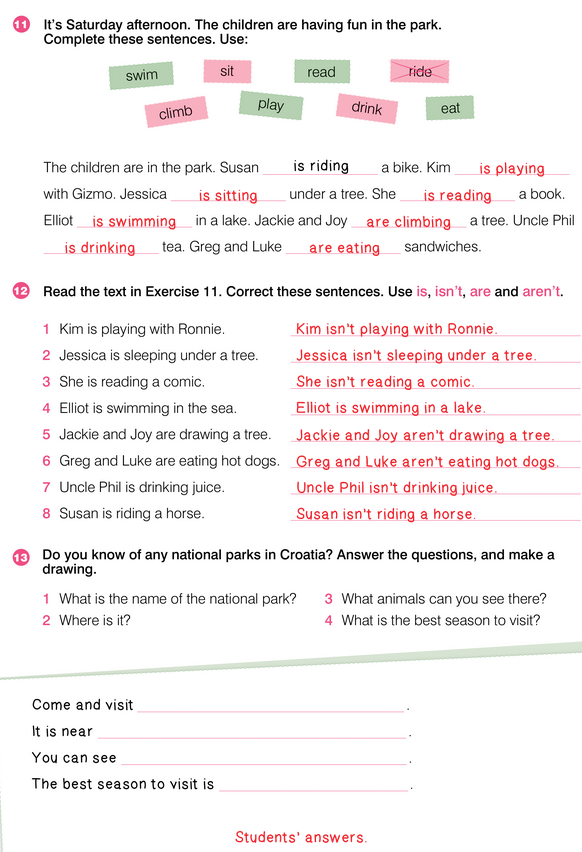 [Speaker Notes: https://hr.izzi.digital/#/repository/204]
WHAT A DAY!
UNIT 4 WILDLIFE
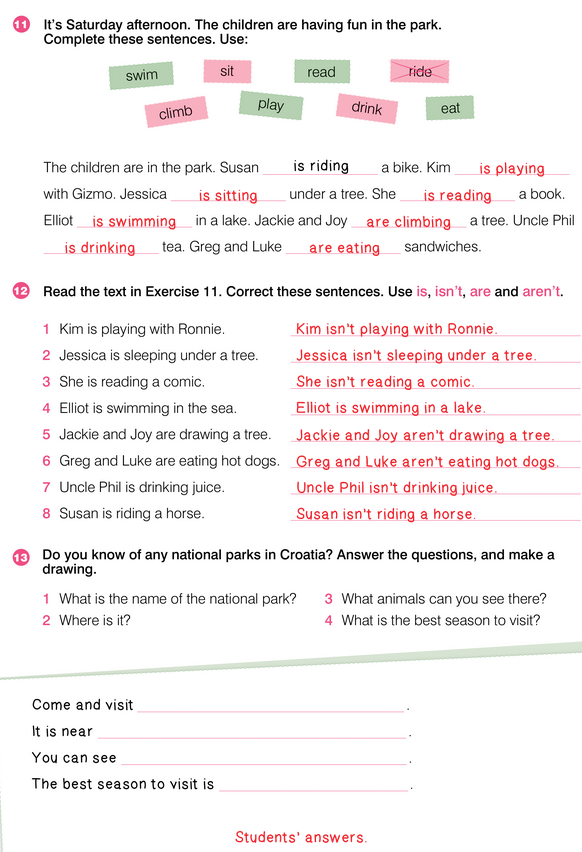 [Speaker Notes: https://hr.izzi.digital/#/repository/204]